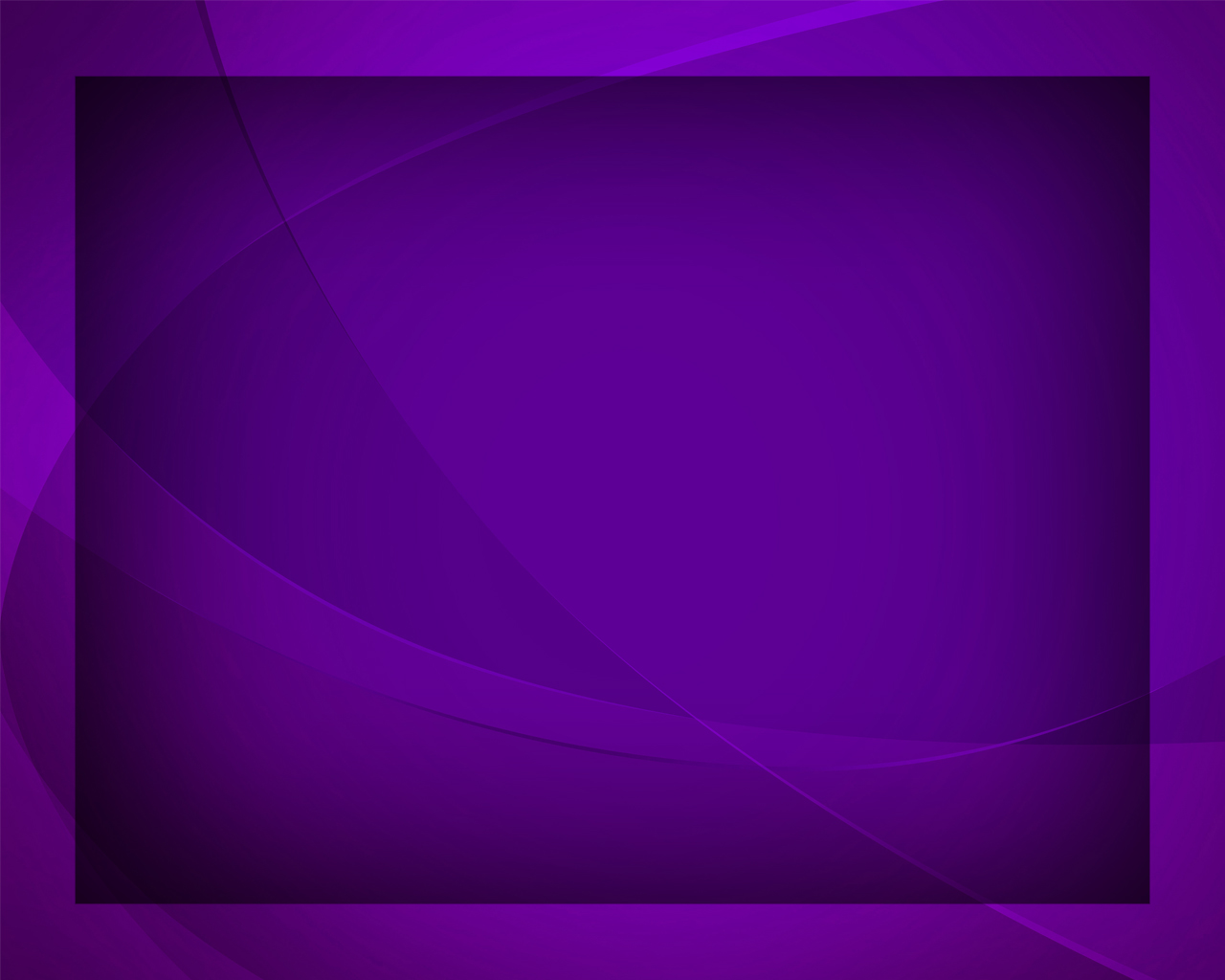 О Дух Святой, 
с небес приди
Гимны надежды №84
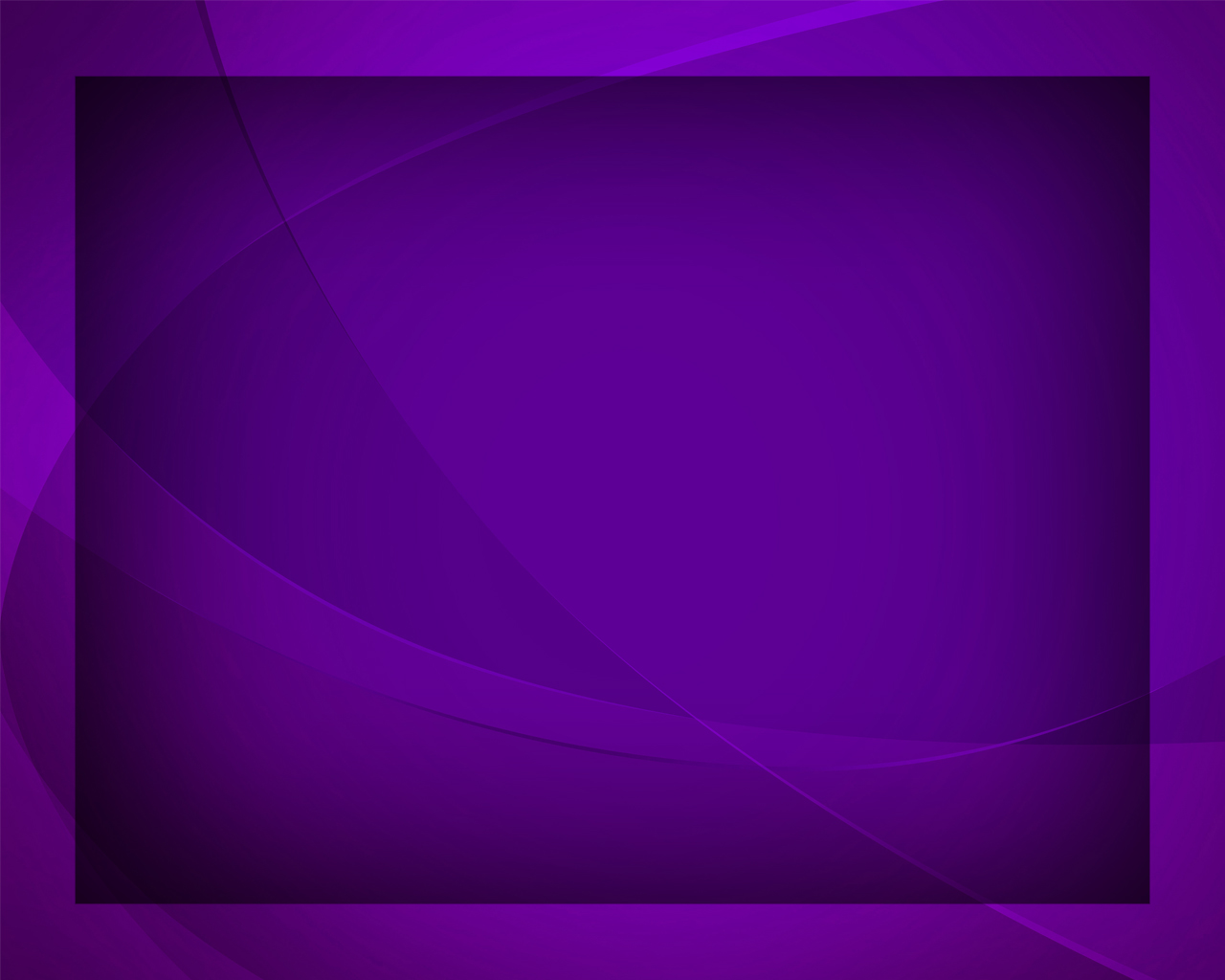 О Дух Святой, 
с небес приди, 
Всех нас 
утешь, наставь,
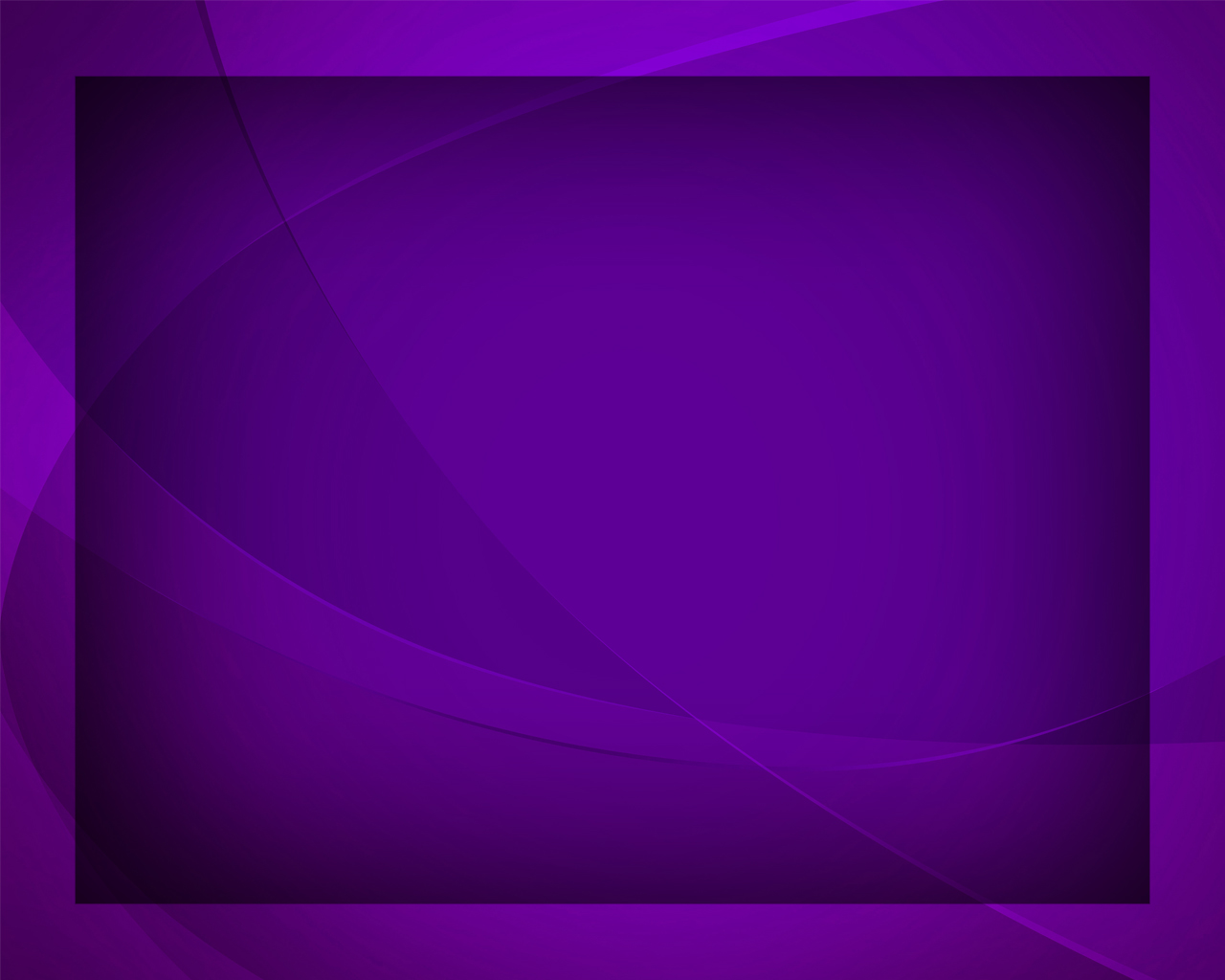 Сердце огнём любви зажги 
И к небесам направь!
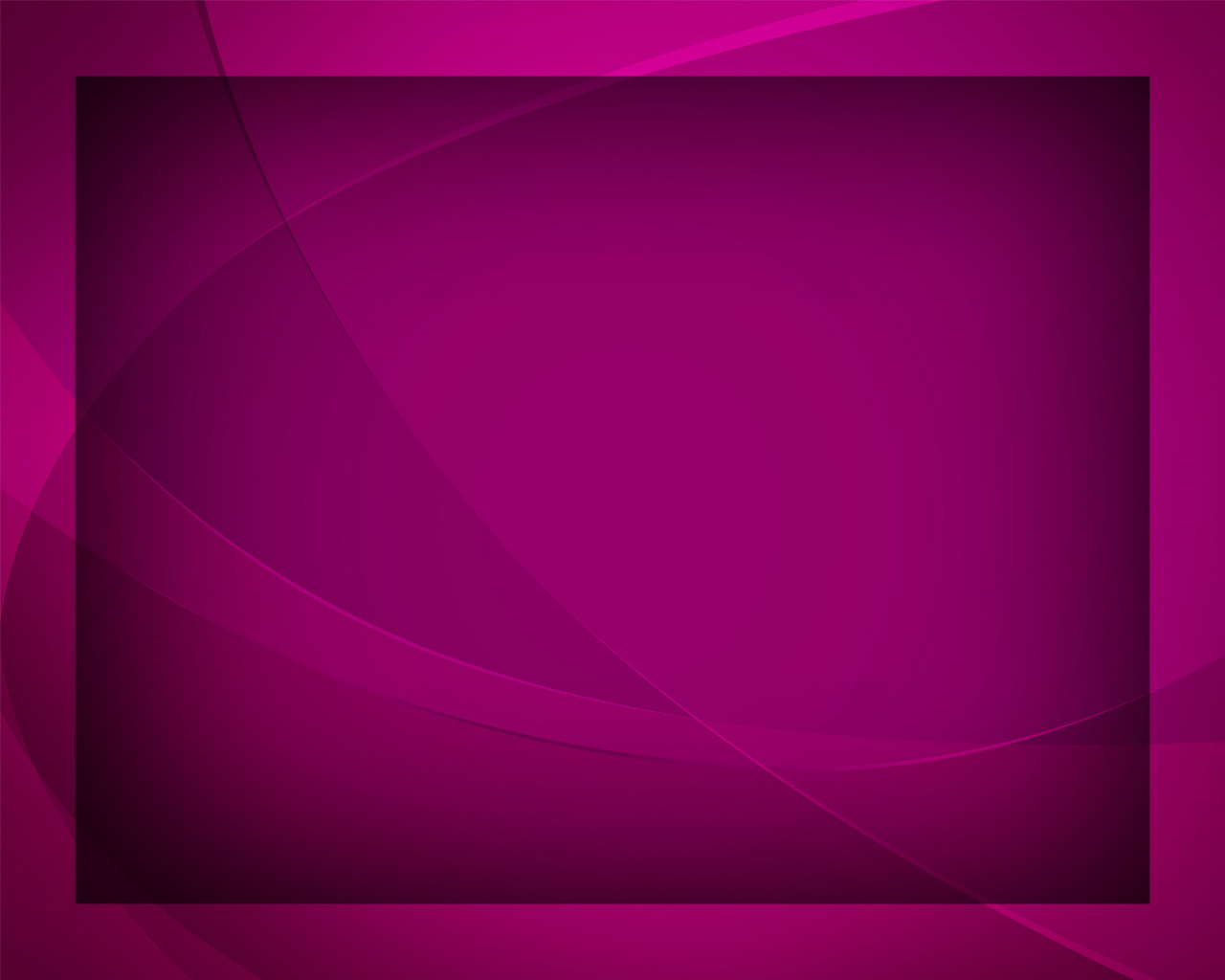 Верою дай подняться нам 
Над суетой земной,
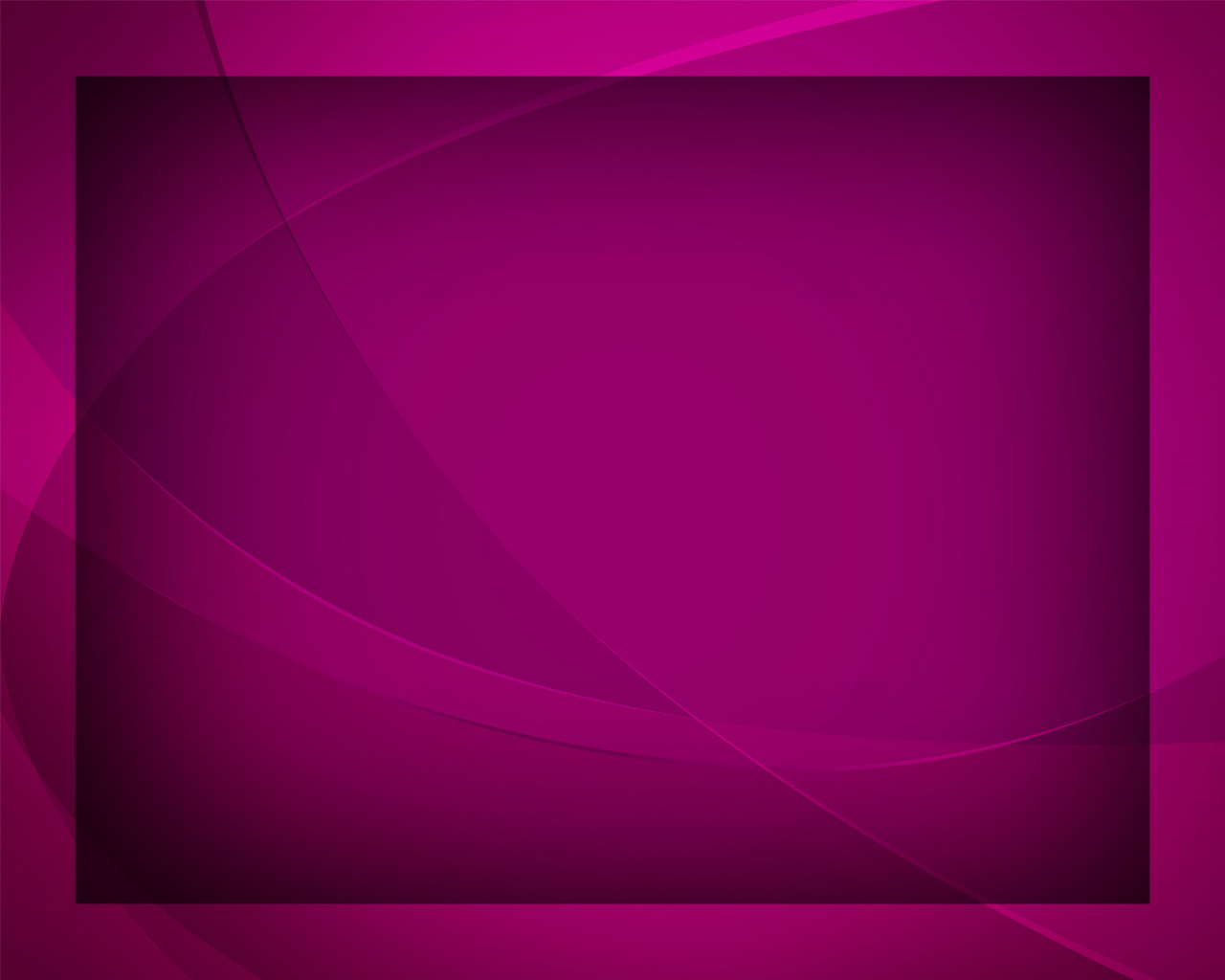 Следовать 
по стопам Христа 
Узкой святой тропой.
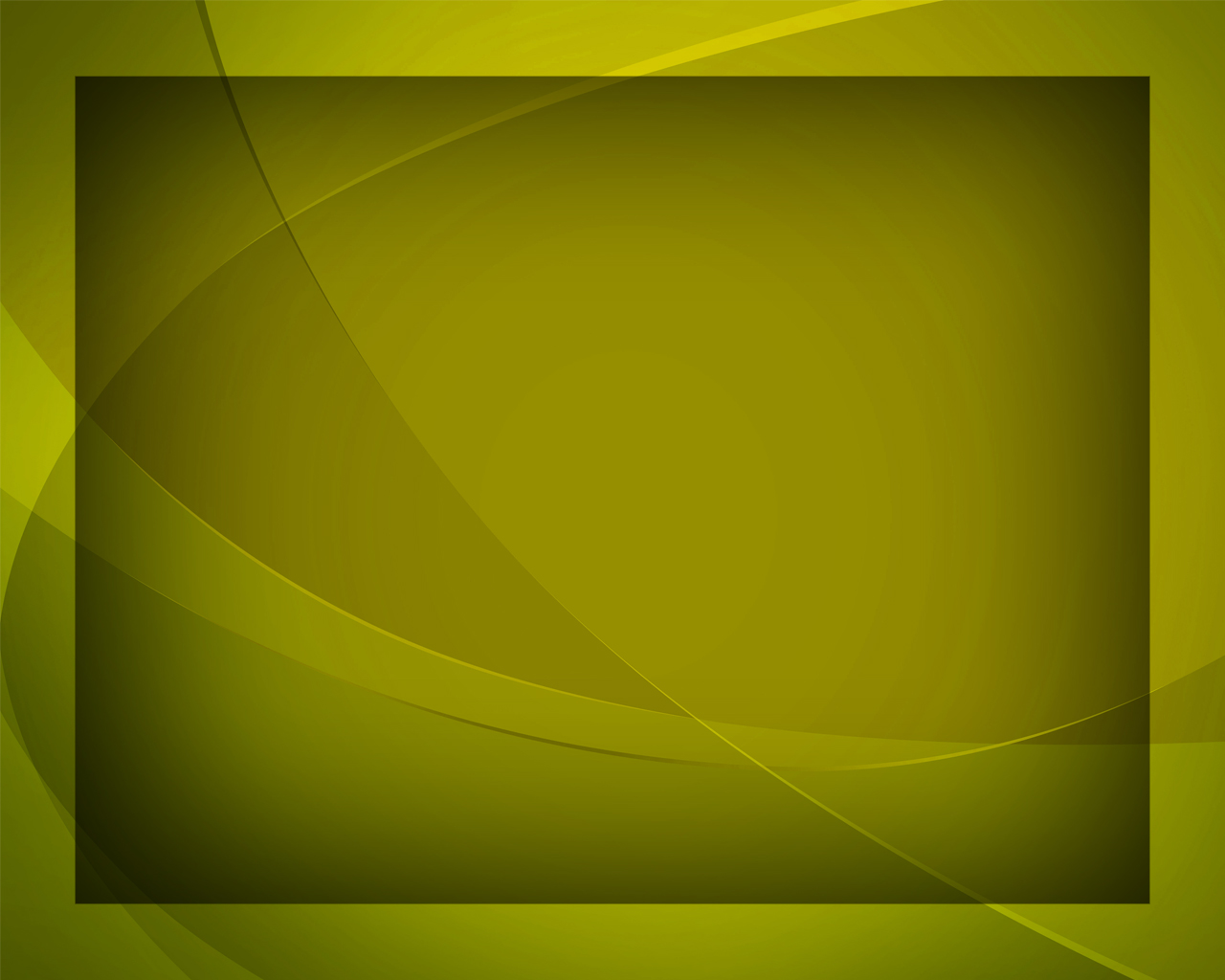 О Дух Святой,
 с небес приди, 
Нас просвещая вновь,
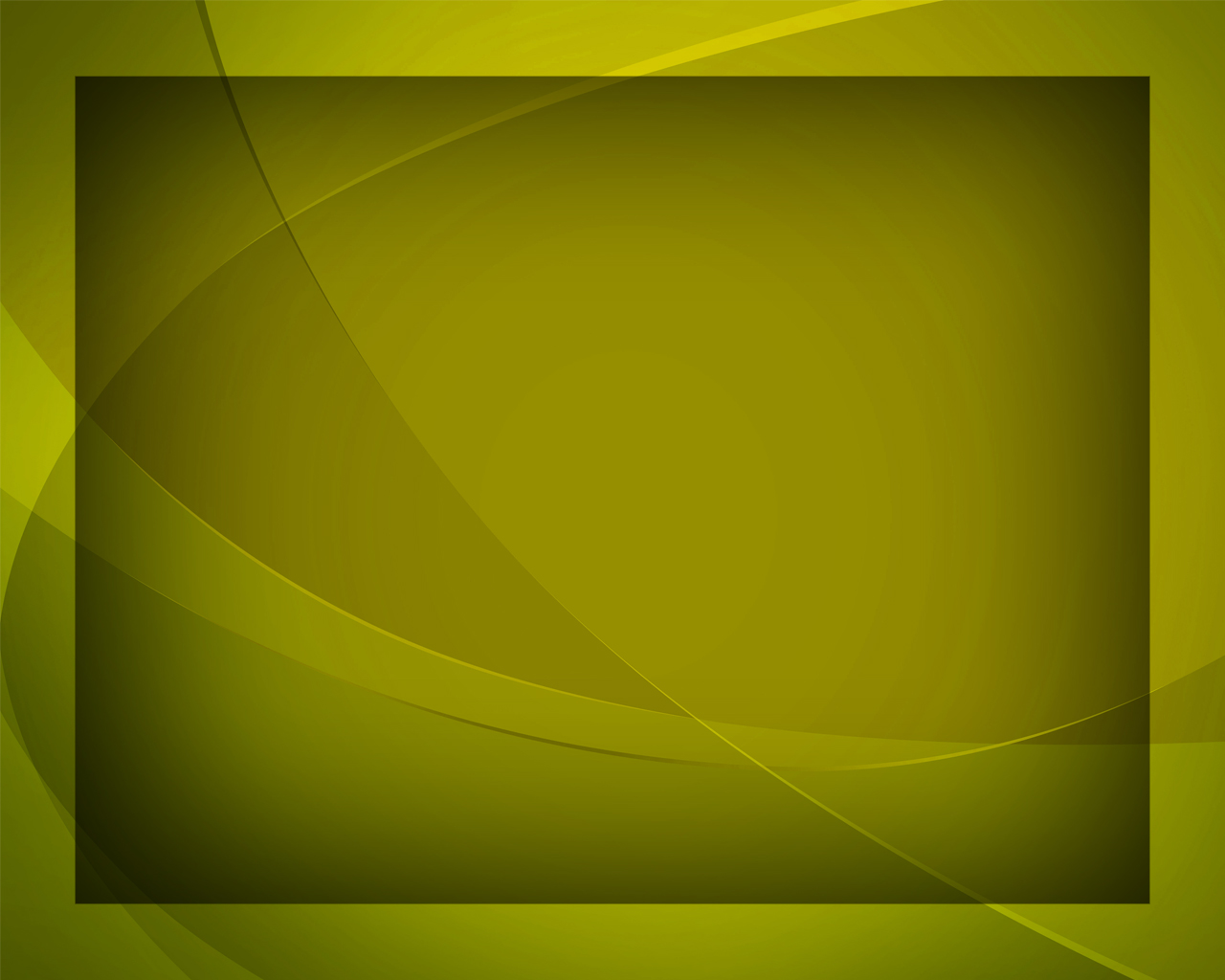 Силы даруй нам крест нести, 
Славя 
Твою любовь!
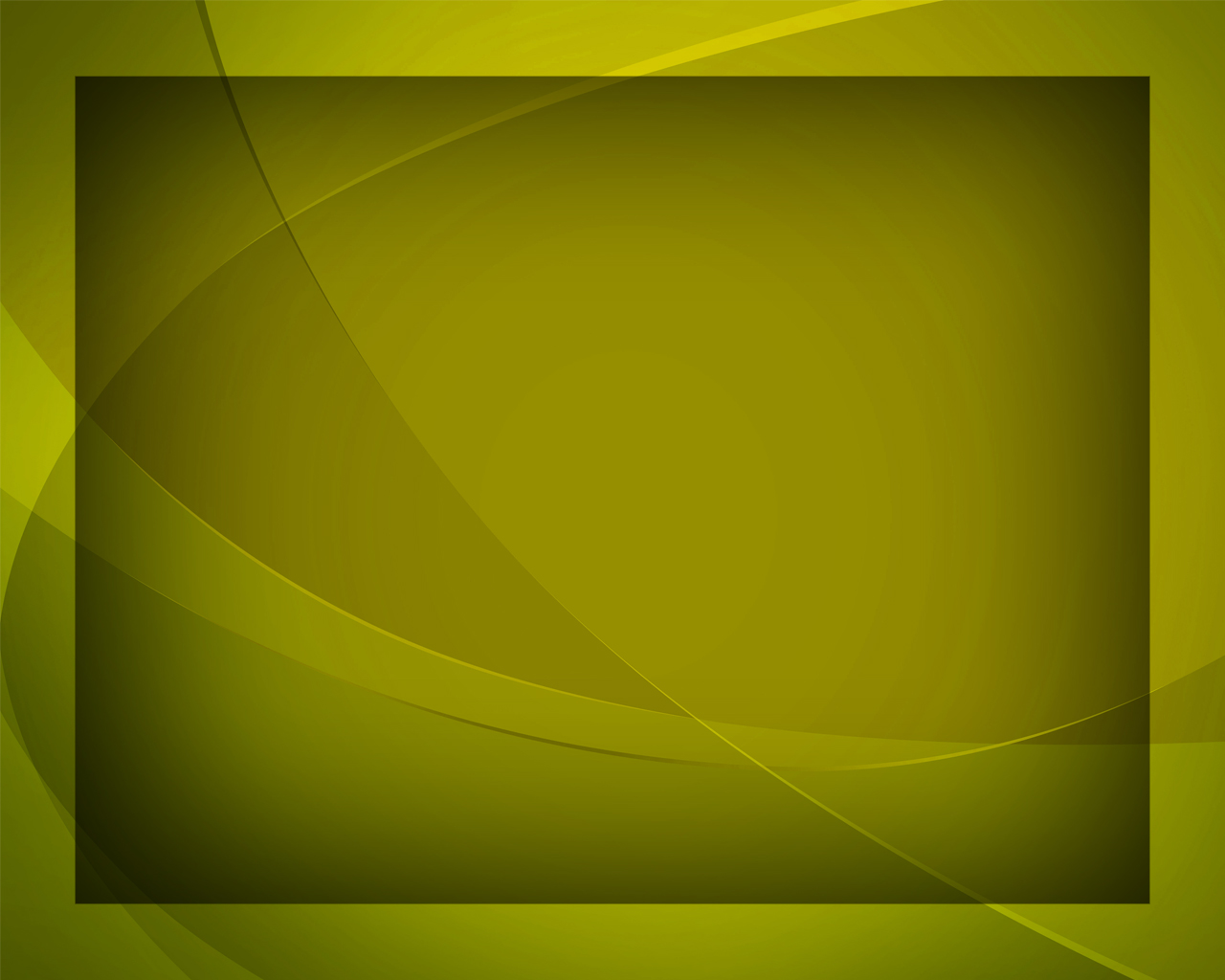